English Grade 3                       Lesson 2 Oh, It’s a Ball!
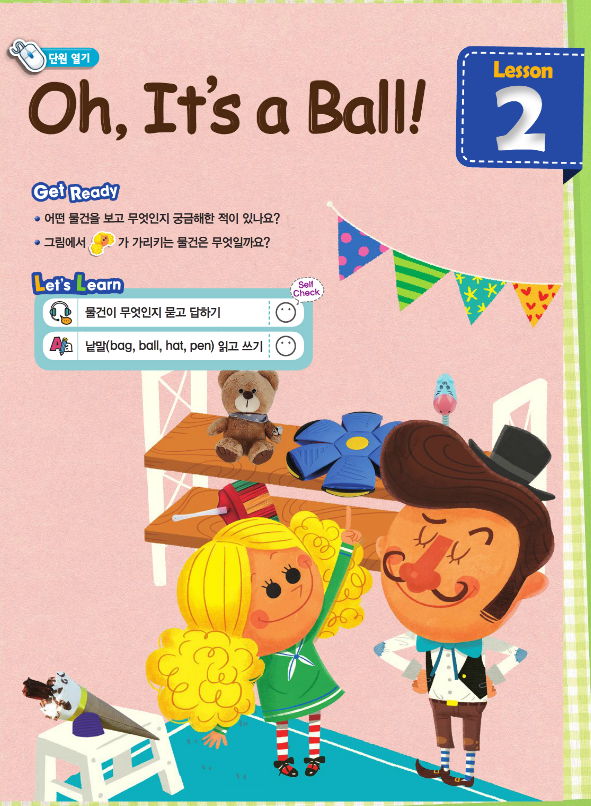 2차시 
(20~21쪽)
Let’s Review
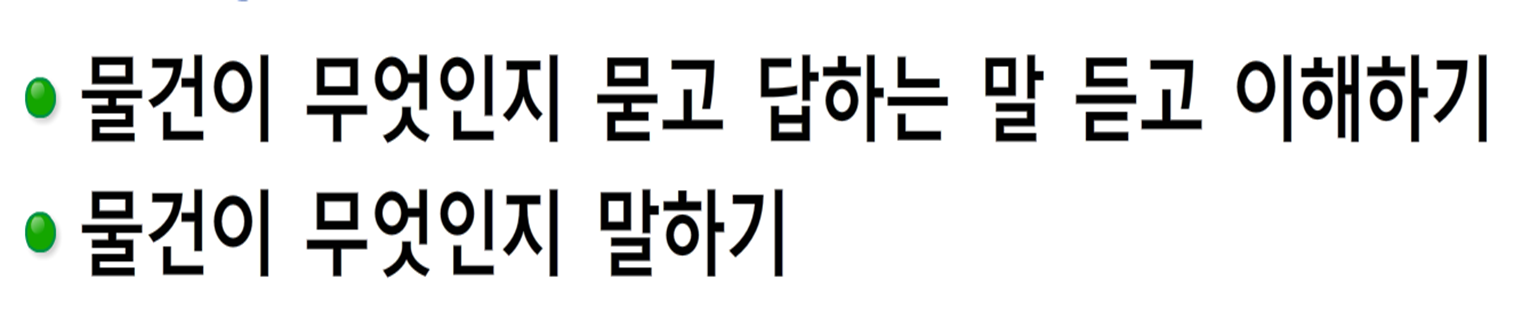 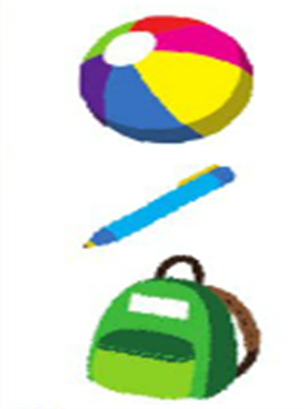 [Speaker Notes: 4차시에 배운 학년과 좋아하는 것을 나타내는 문장 쓰기를 중심으로 구현]
Learning Point
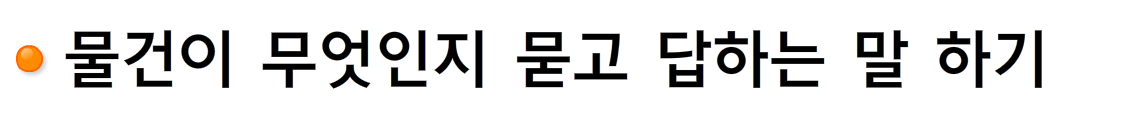 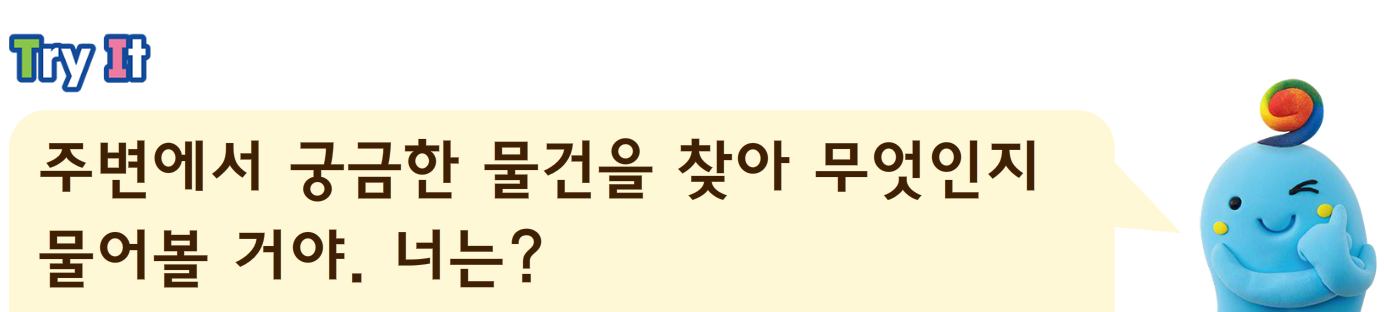 공부할 순서
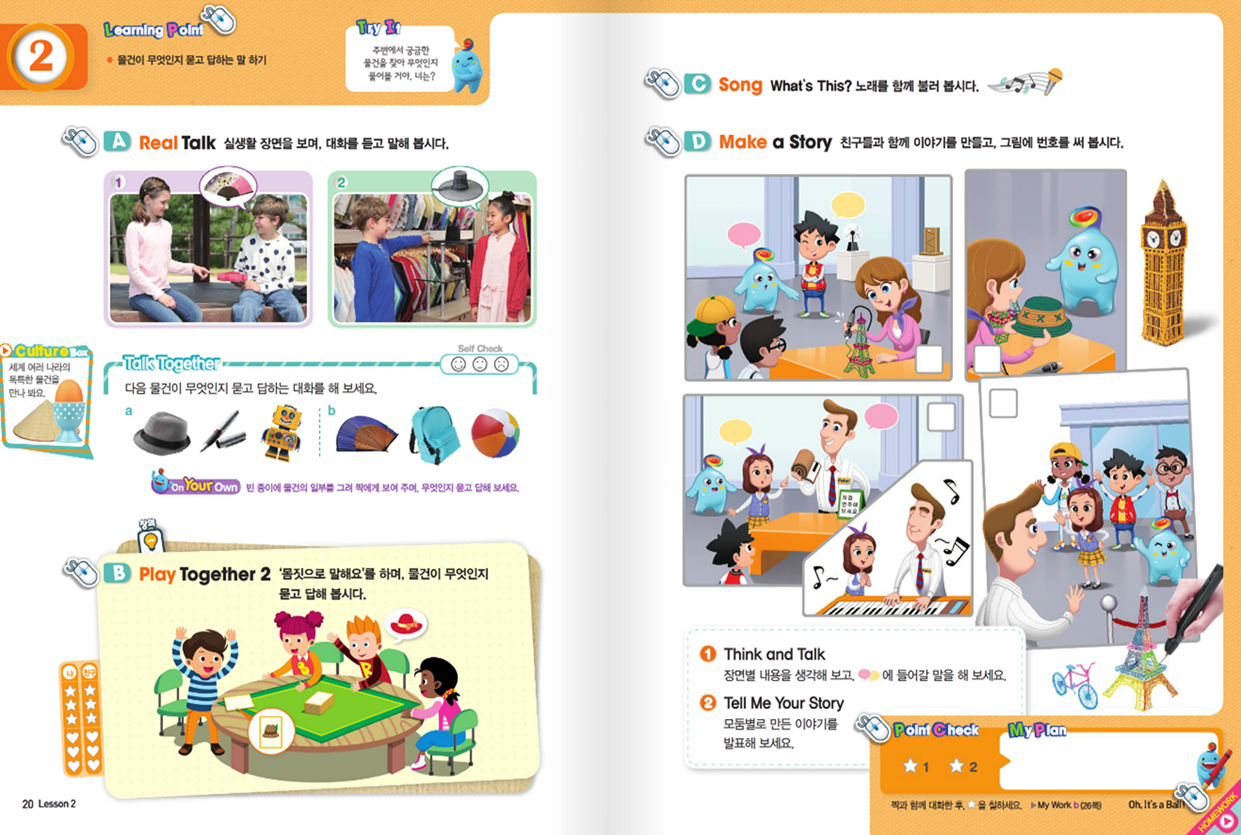 [Speaker Notes: 4차시에 배운 학년과 좋아하는 것을 나타내는 문장 쓰기를 중심으로 구현]
A Real Talk
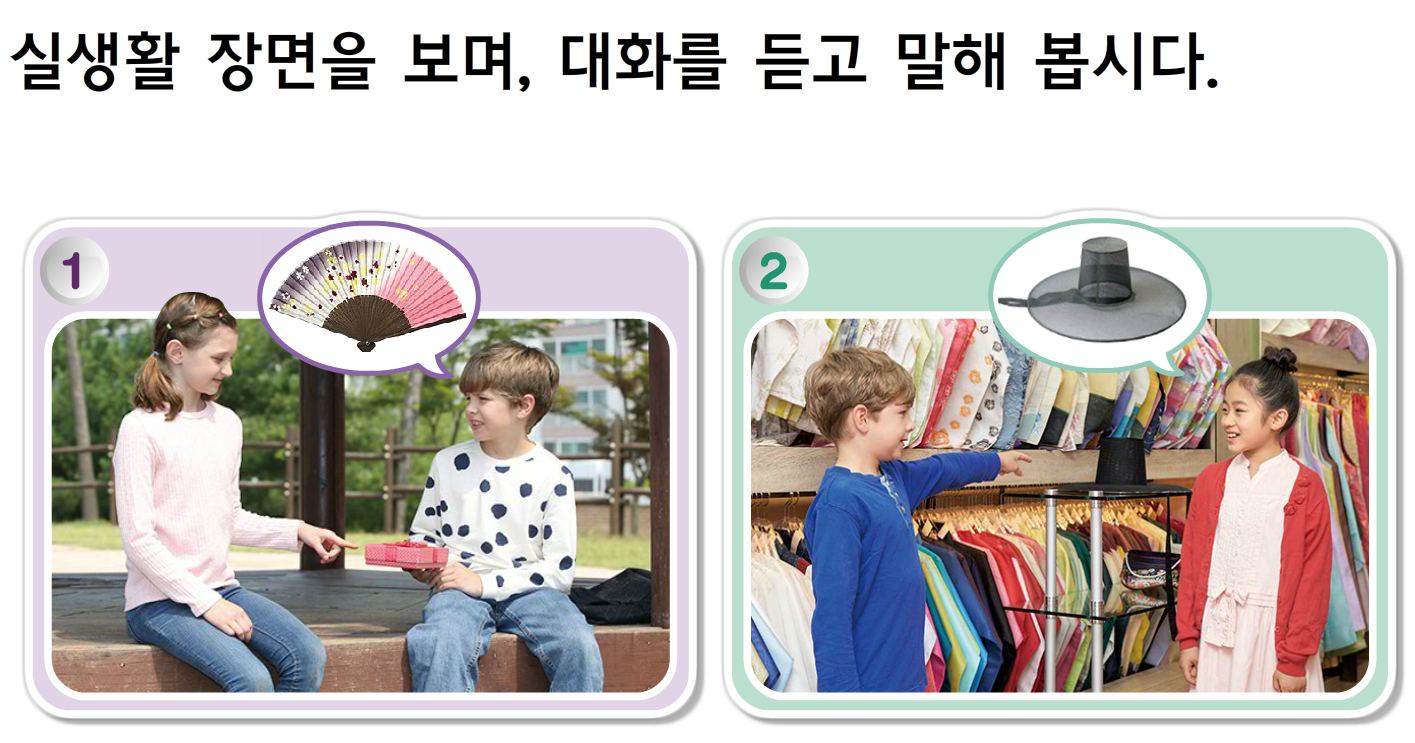 [Speaker Notes: 4차시에 배운 학년과 좋아하는 것을 나타내는 문장 쓰기를 중심으로 구현]
Real Talk 1
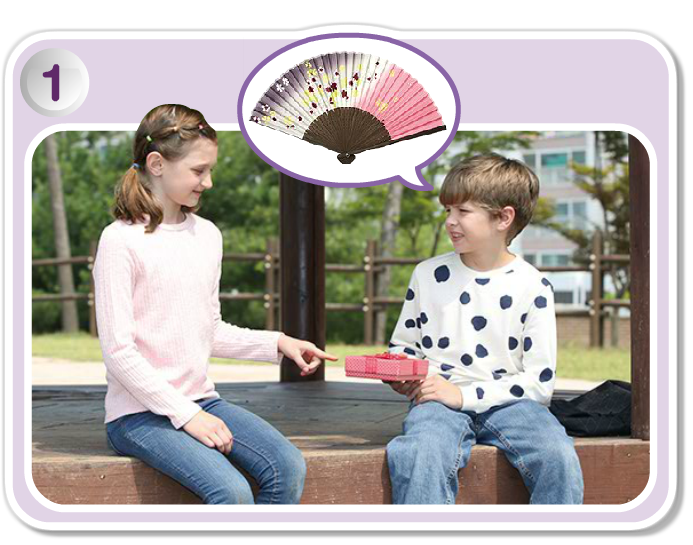 여학생 : 이것은 무엇이니?
남학생 : 부채야.
[Speaker Notes: 4차시에 배운 학년과 좋아하는 것을 나타내는 문장 쓰기를 중심으로 구현]
Real Talk 2
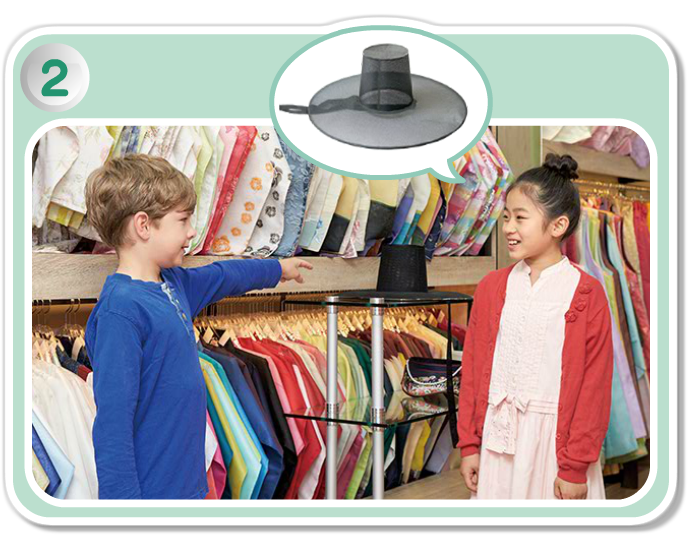 남학생 : 저것은 뭐야?
여학생 : 모자야.
[Speaker Notes: 4차시에 배운 학년과 좋아하는 것을 나타내는 문장 쓰기를 중심으로 구현]
Talk Together
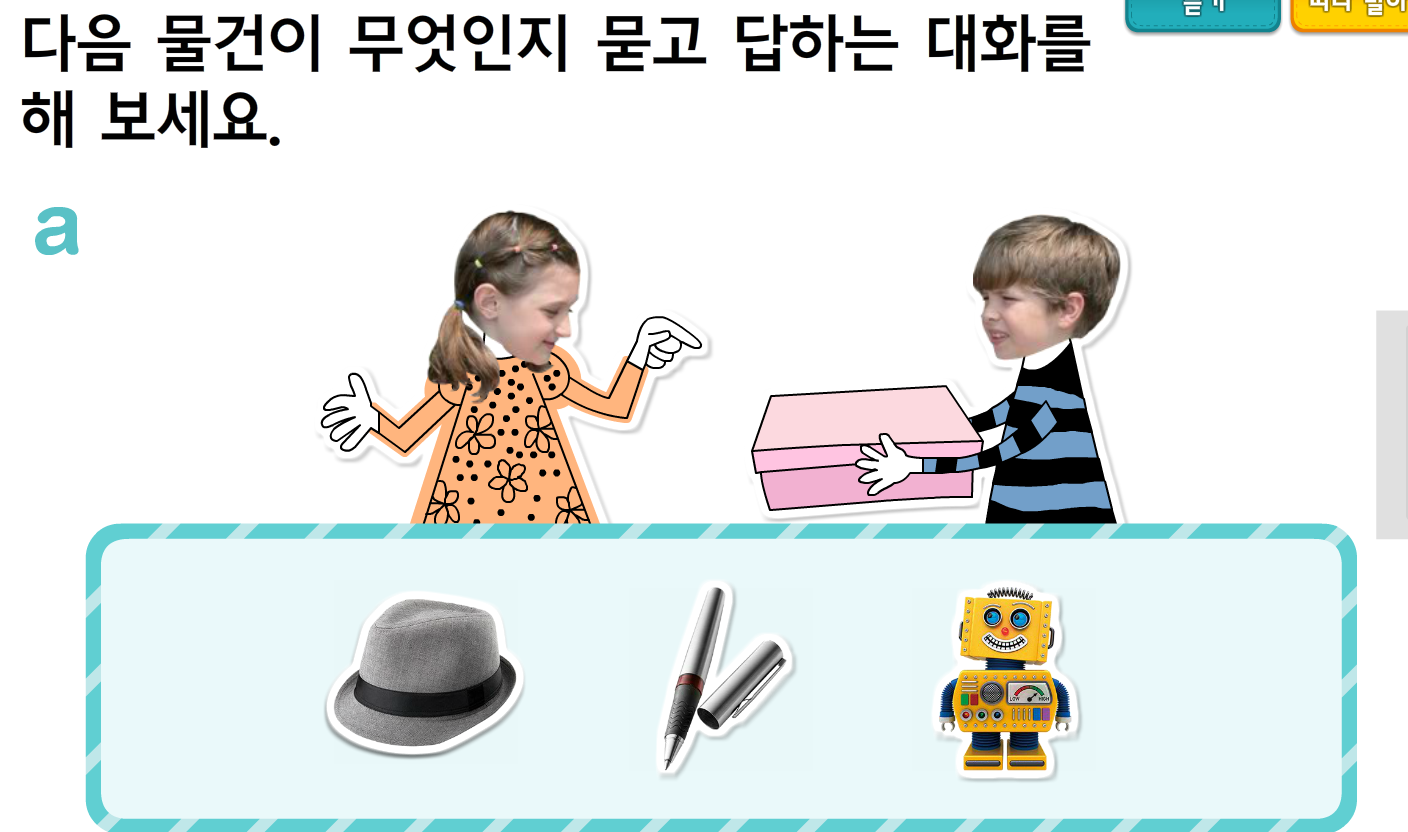 Talk Together
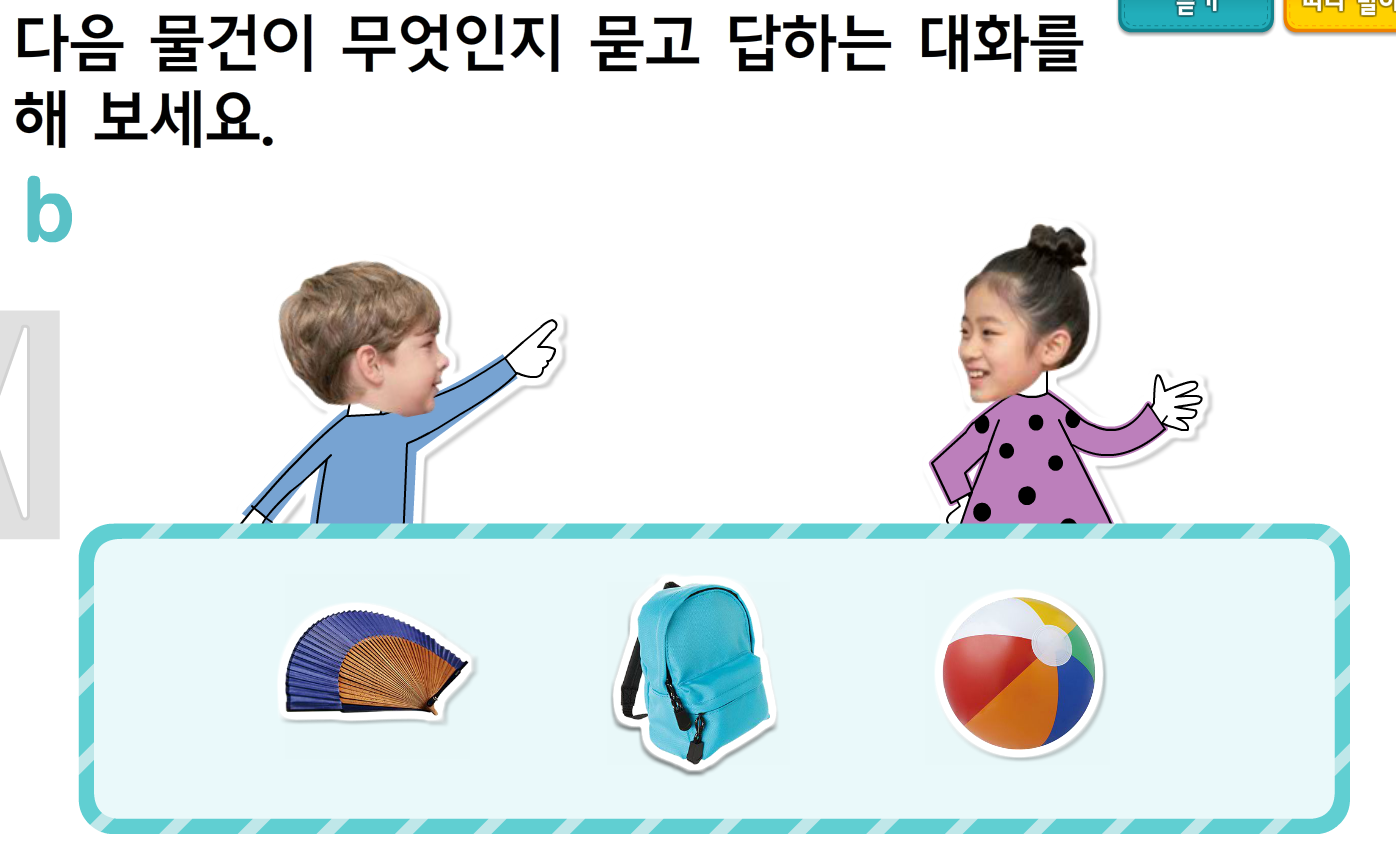 Culture
[Speaker Notes: 4차시에 배운 학년과 좋아하는 것을 나타내는 문장 쓰기를 중심으로 구현]
on Your Own(Play Together 2)
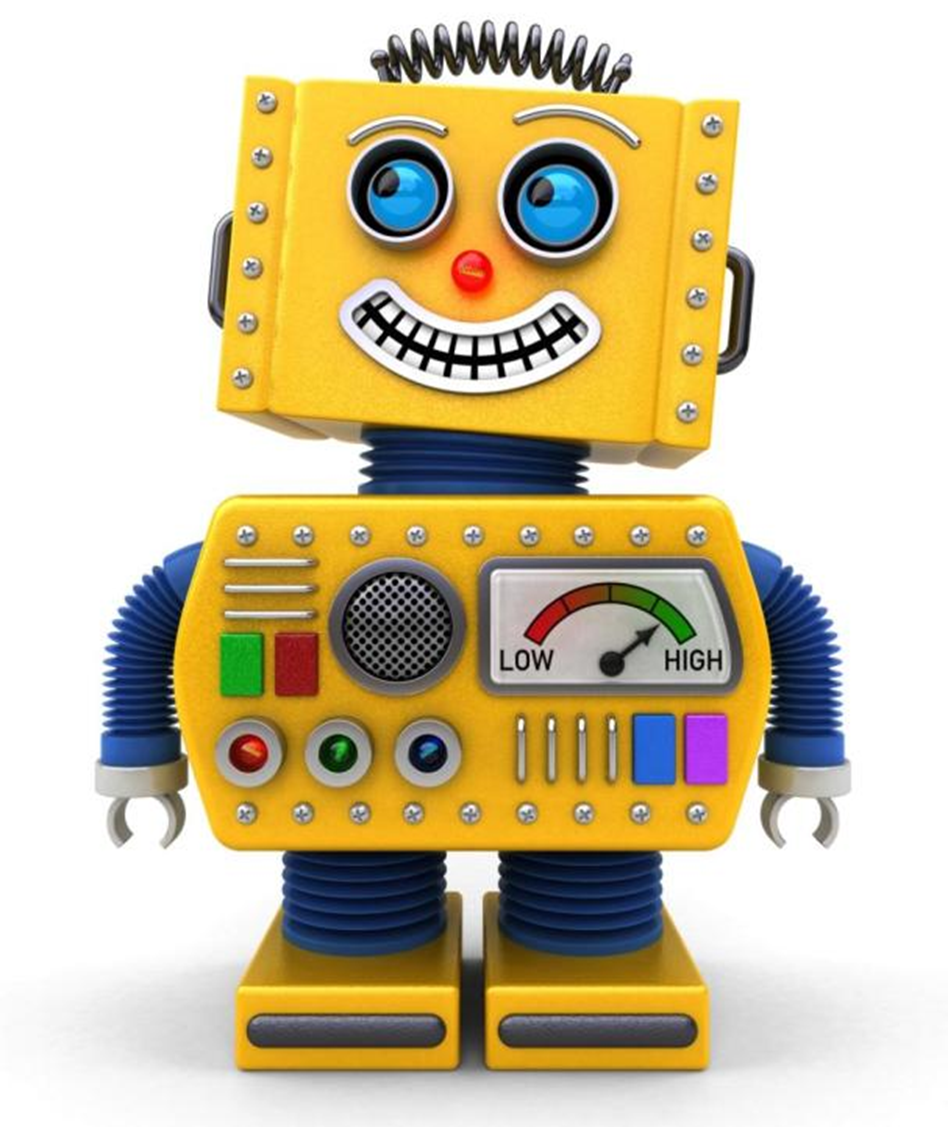 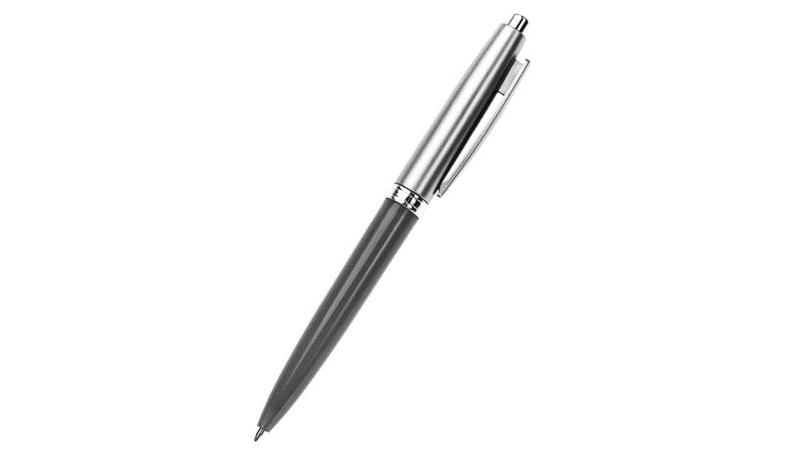 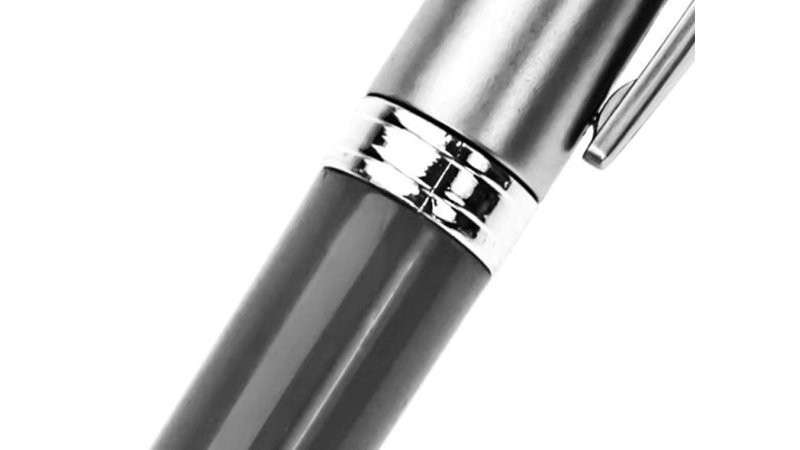 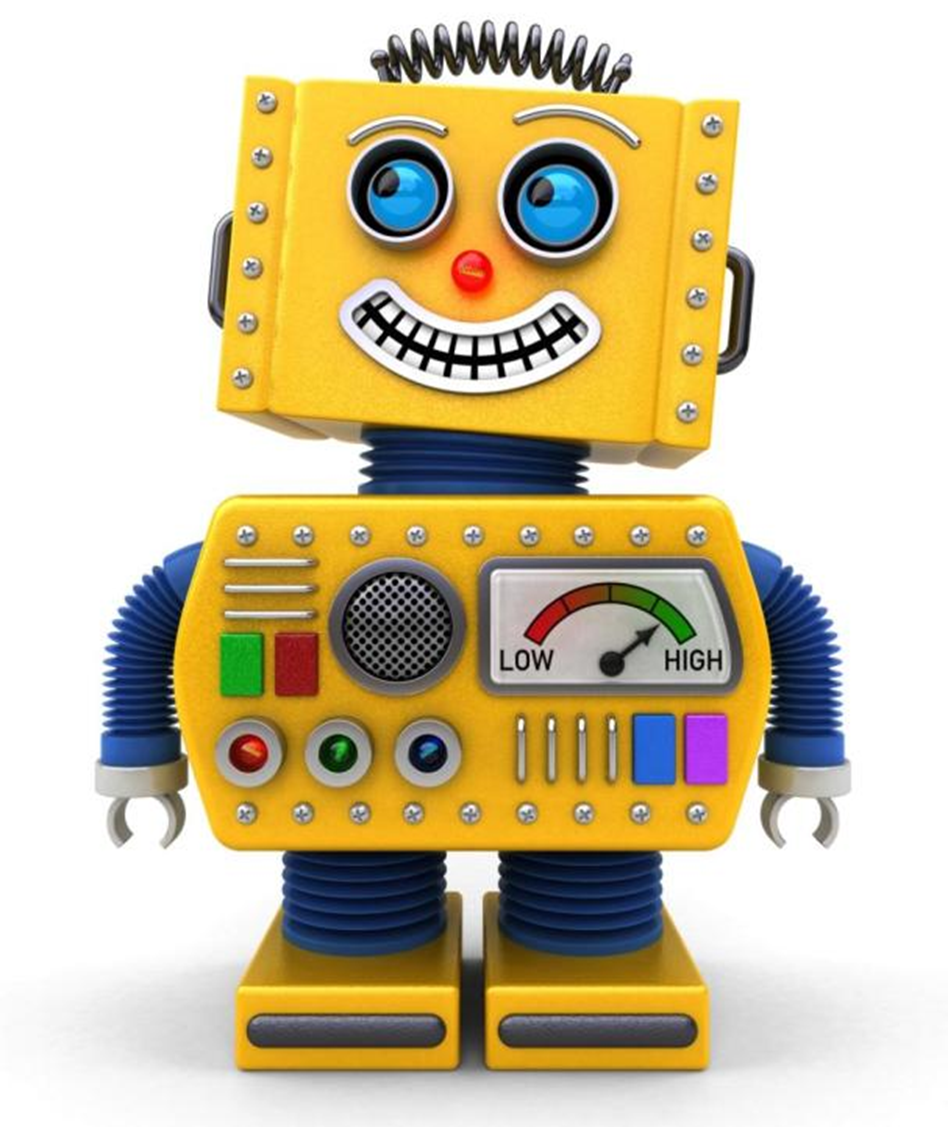 on Your Own
빈 종이 위에 물건의 일부를 그려 보여주며, 무엇인지 묻고 답해 봅시다.
C Song
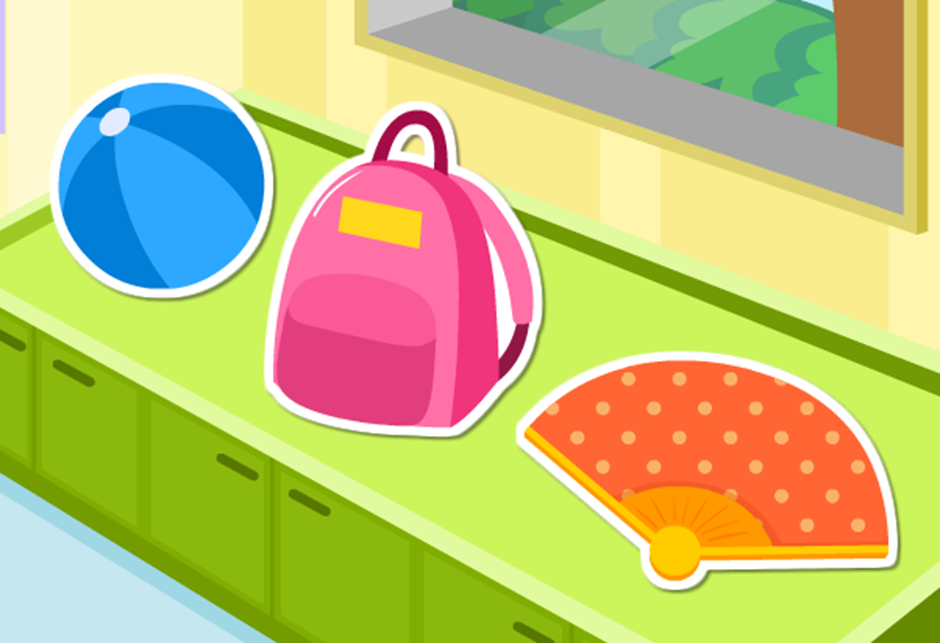 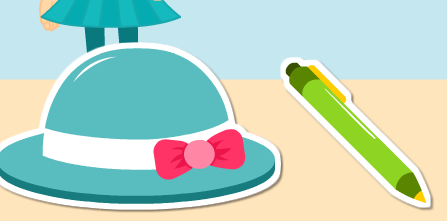 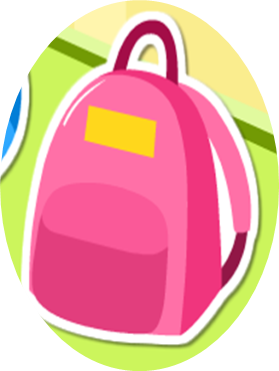 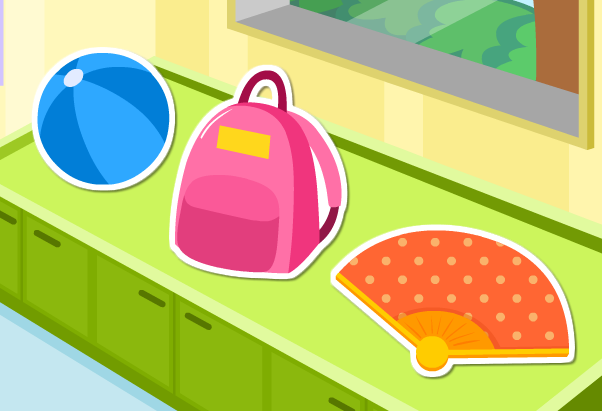 Song
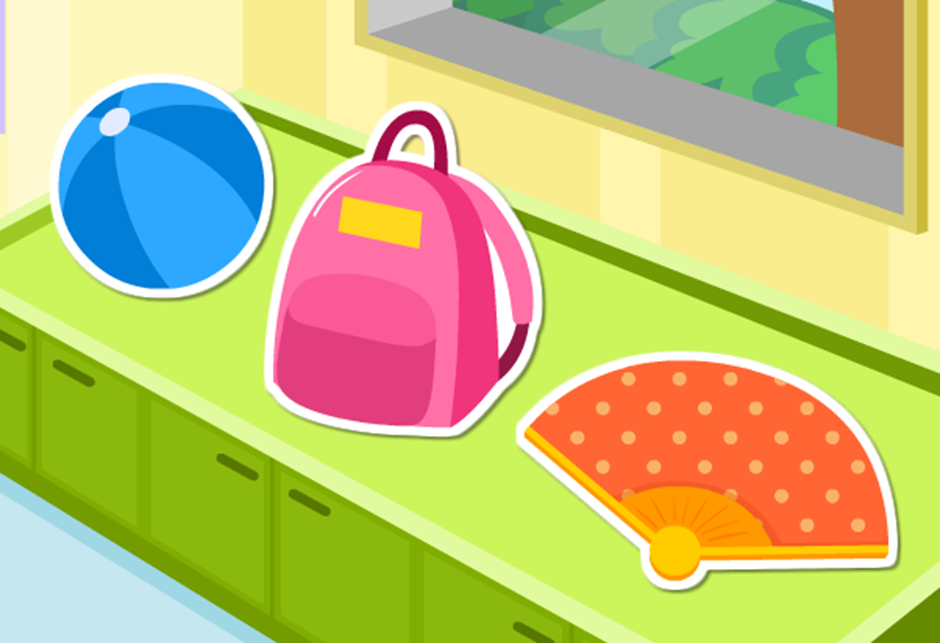 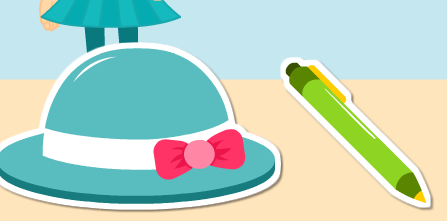 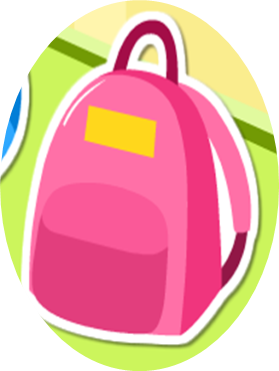 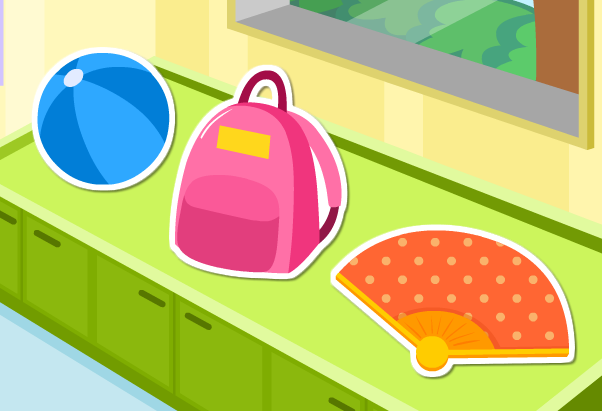 Song
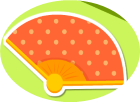 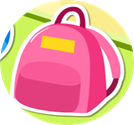 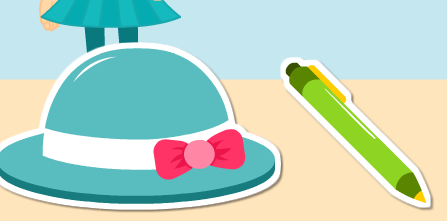 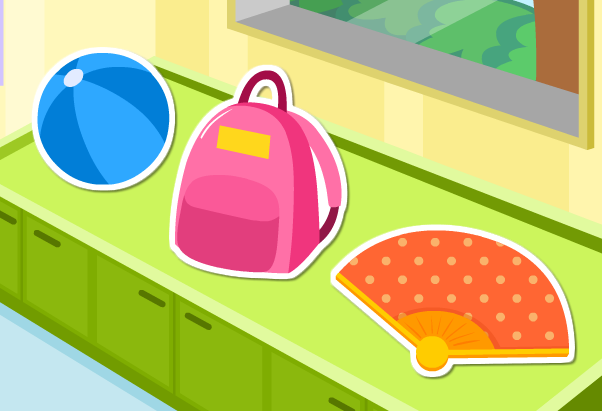 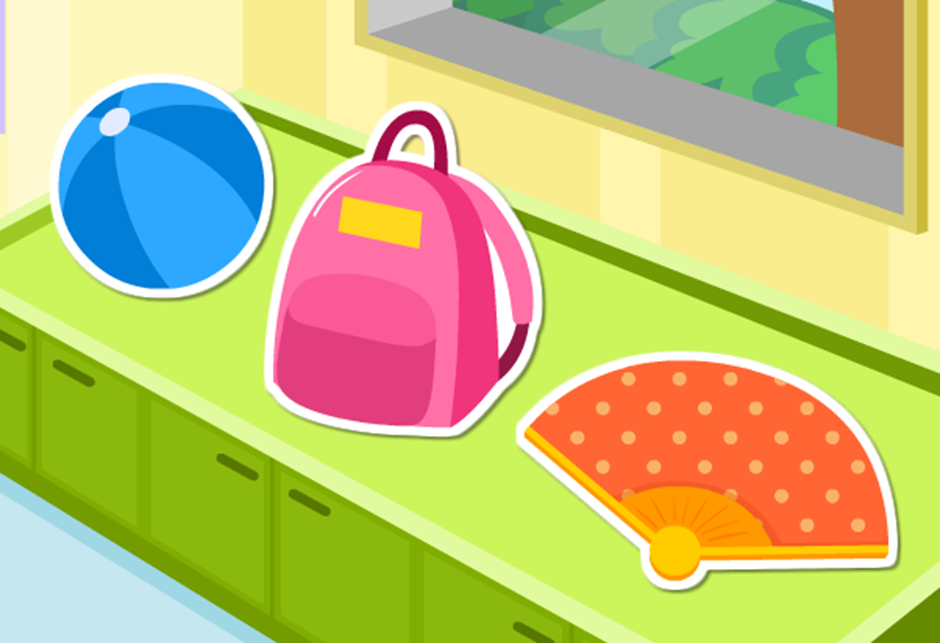 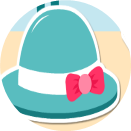 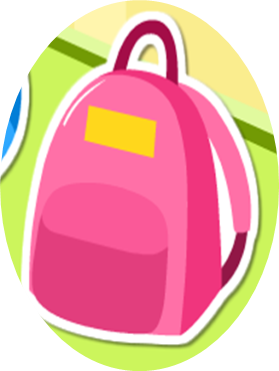 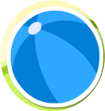 D Make a Story
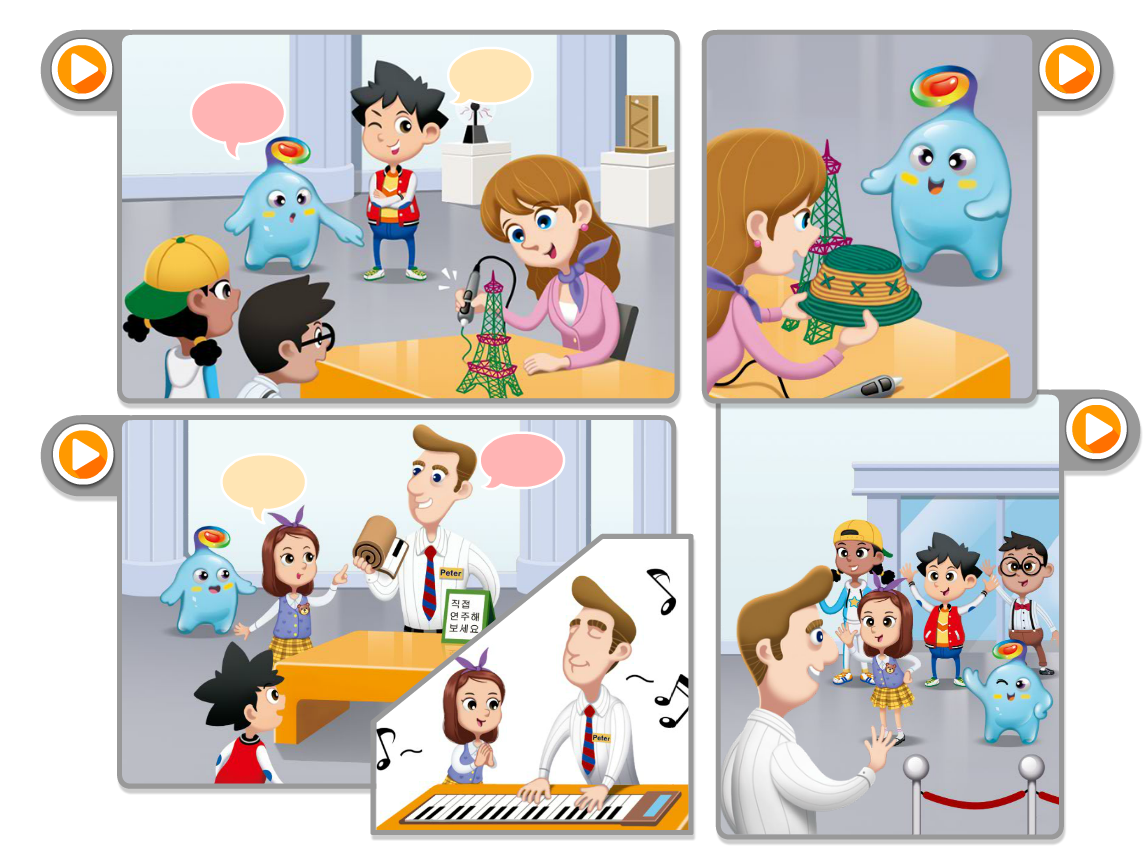 2
1
4
3
Make a Story
Think and Talk 
장면별 내용을 생각해 보고, 말풍선에 들어갈 말을 해보세요.
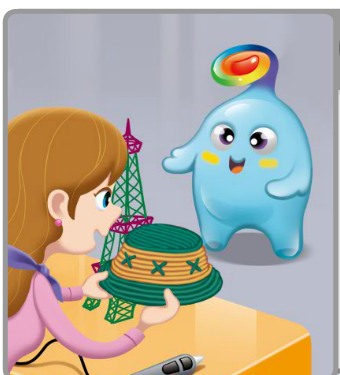 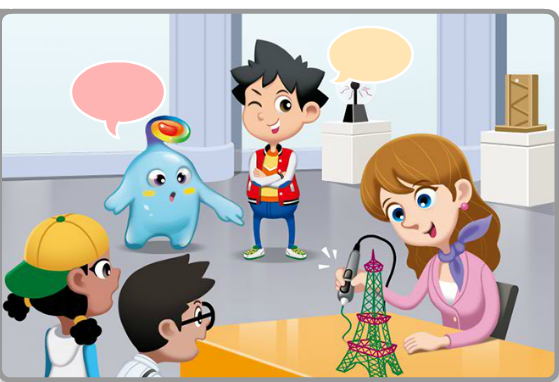 1
2
Make a Story
Think and Talk 
장면별 내용을 생각해 보고, 말풍선에 들어갈 말을 해보세요.
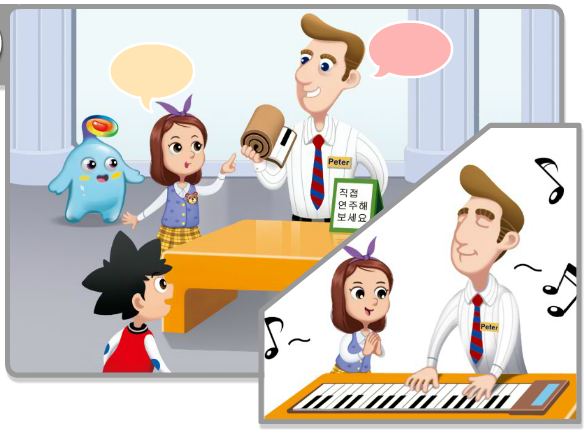 3
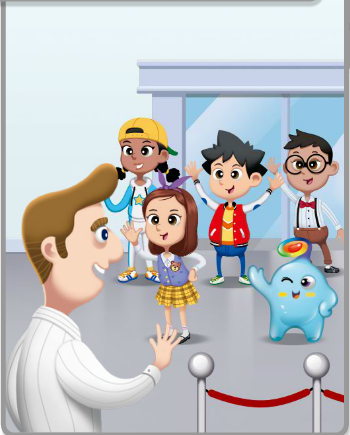 4
Make a Story
Make a Story
Point Check
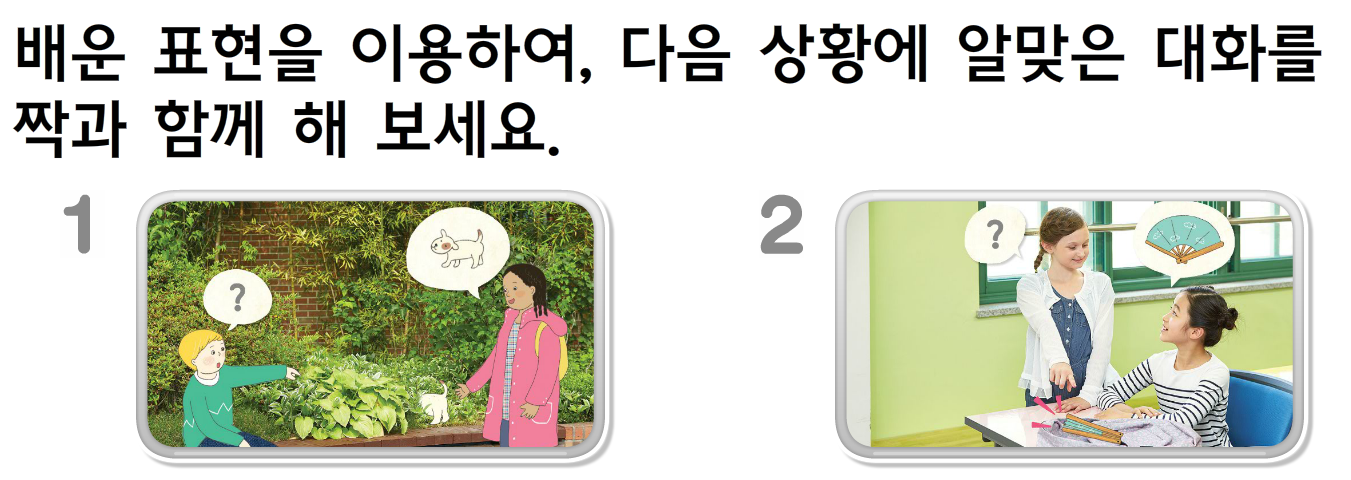 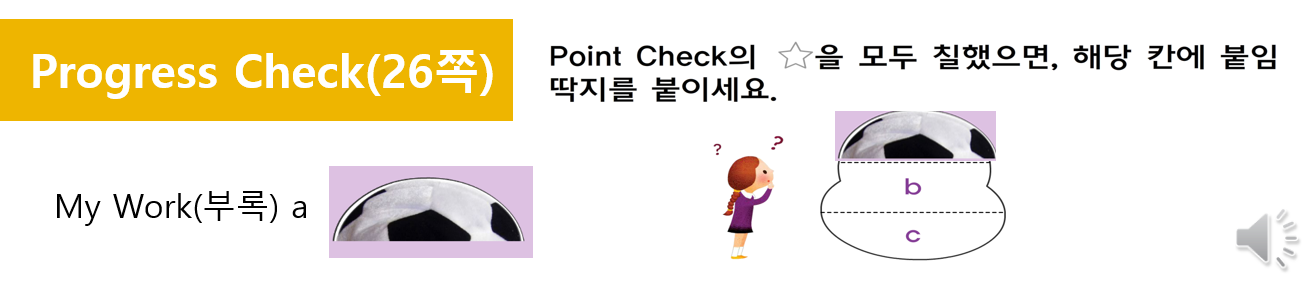 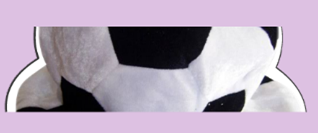 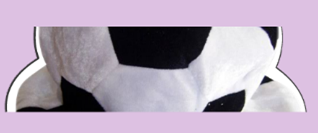 Review
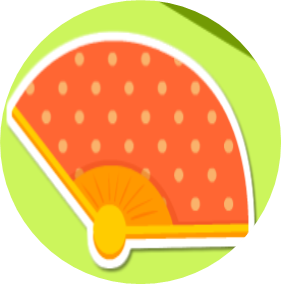 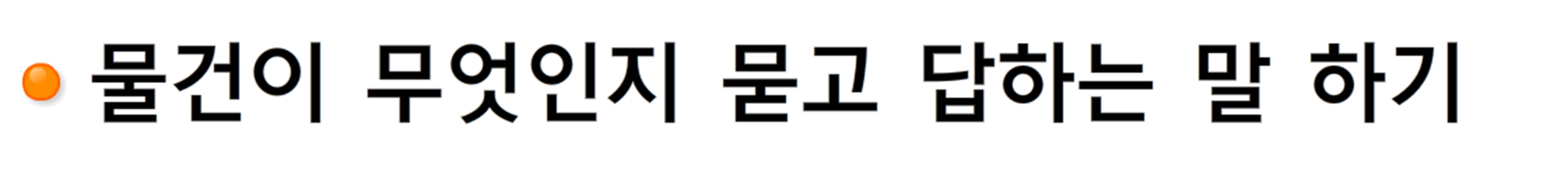 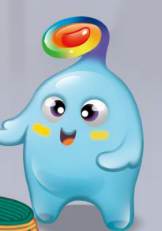 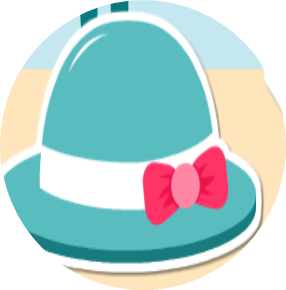 Song
도전 !
노래 3번 부르기 
 물건이 무엇인지 묻고 답하는 말 해보기
(보너스) 알파벳 대소문자 Aa~Zz까지 공책에 1번 쓰기
이 영상에 사용한 교과서의 지문, 삽화, 음원, 영상 등 
모든 교과서 자료는 (주)천재교육에 저작재산권이 있습니다.
이 영상의 저작재산권은 제작자에게 있습니다
이 영상은 각 초등학교에서 수업에 사용할 수 있습니다.
이 외의 방법과 목적으로 이 영상을 사용하거나 
일부 또는 전부를 저장 장치에 저장하거나, 
일부 또는 전부를 다른 자료에 사용하는 것은 
저작권법에 위배될 수 있음을 알려드립니다